উপস্থাপনায়
মো: মাসুদুর রহমানসহকারি শিক্ষকপাঁচ্চর সরকারি প্রাথমিক বিদ্যালয়শিবচর, মাদারীপুর
শ্রেণি : চতুর্থ
বিষয় : প্রাথমিক বিজ্ঞান
পাঠ শিরোনাম : জীব ও পরিবেশ
পাঠ্যাংশজীবের বেঁচে থাকার জন্য মৌলিক উপাদানসমূহ
শিখনফল
জীবের বেঁচে থাকার জন্য কী কী উপাদান দরকার তা বলতে পারবে।
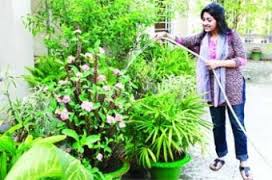 এসো কিছু ছবি দেখি
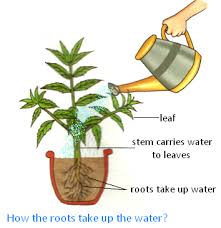 Qwe
গাছে কী দিচ্ছে ?
শিক্ষার্থীরা উত্তর দিবে।
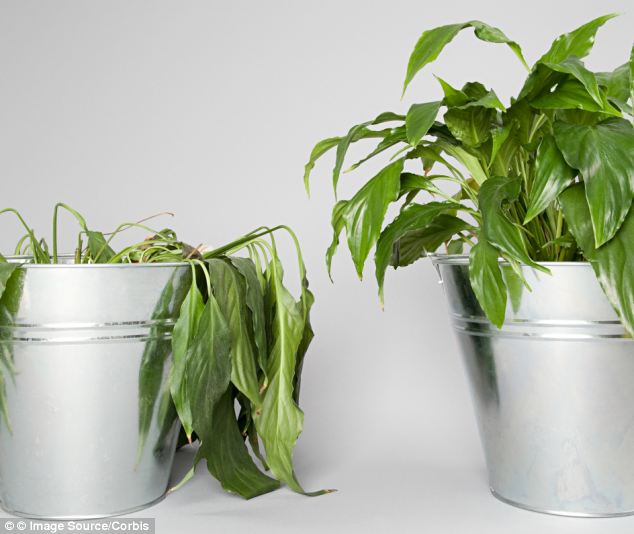 গাছে পানি না দিলে কী হবে?
শিক্ষার্থীরা উত্তর দিবে।
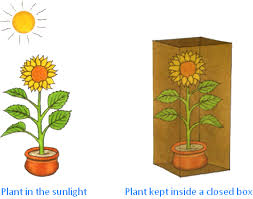 সূযের আলো না পেলে গাছের কী হয়?
শিক্ষার্থীরা উত্তর দিবে।
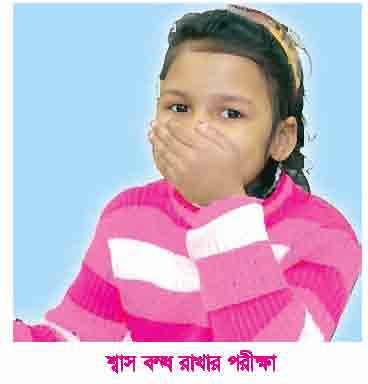 নাক ও মুখ বন্ধ রাখলে কেমন লাগে?
শিক্ষার্থীরা উত্তর দিবে।
তোমার পাঠ্য বইয়ের ২ নং পৃষ্ঠা মনযোগ সহকারে পড়
একক কাজ
বেঁচে থাকার জন্য আমাদের কী কী উপাদান দরকার ? ৩টি করে নাম লিখ।
মূল্যায়ন
১। বেঁচে থাকার জন্য আমাদের কোনটি দরকার ?
(ক) পানি (খ) আলো (গ) বায়ু (ঘ) উপরের সবগুলো
২। সূর্যের আলো না থাকলে কী হতো ?
(ক) গাছ মরে যেত (খ) কাপড় শুকাত না (গ) ভাত রান্না করা যেত না। (ঘ) পড়া লেখা করা যেত না।
৩। নাক ও মুখ বন্ধ রাখলে কেমন লাগে পরীক্ষা করে দেখ
(ক) ক্ষুধা লাগে (খ) খুব কষ্ট হয় (গ) পানি খেতে ইচ্ছে করে  (ঘ) ভয় লাগে
বাড়ির কাজ
পরীক্ষা করে দেখার জন্য ২টি ফুল গাছের টব নিবে। একটি গাছে পানি দিবে এবং অন্যটিতে পানি দিবে না। ২ দিন পর দেখবে গাছ দুটোর কী পরিবর্তন হয়েছে ?
সবাইকে ধন্যবাদ
সবাইকে ধন্যবাদ